TPS-C
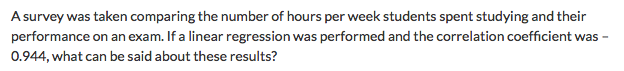 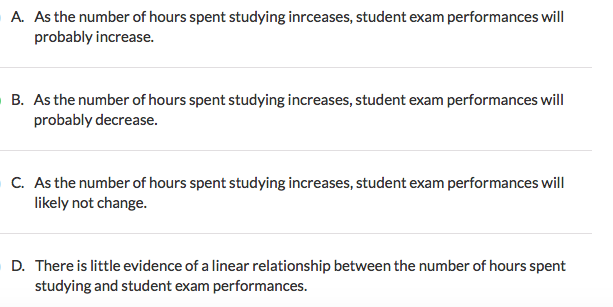